Bài 4
BÀI TOÁN VÀ THUẬT TOÁN
Nội dung chính
1
Khái niệm bài toán
2
Khái niệm thuật toán
3
Ví dụ
1. Bài toán
a) Khái niệm
Xét các yêu cầu sau:
Giải phương trình ax2 + bx + c = 0
Viết một dòng chữ ra màn hình máy tính
Xếp loại học lực của một lớp học
Tính chu vi và diện tích hình chữ nhật
Quản lí các bộ trong một cơ quan
Toán học
Tin học
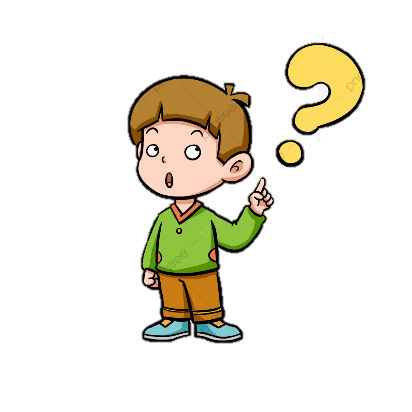 Vậy bài toán trong Tin học là gì?
Tất cả những yêu cầu trên đều được xem là bài toán.
Trong các yêu cầu trên yêu cầu nào được xem là một bài toán?
Yêu cầu 1 và 4 được xem là bài toán
Khái niệm bài toán trong Tin học
Bài toán trong Tin học là một việc nào đó ta muốn máy tính thực hiện
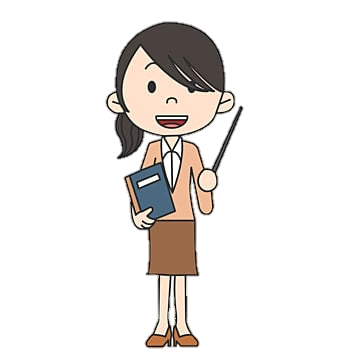 b) Thành phần
Các yếu tố cần thiết khi giải một bài toán
Toán học
Thuật ngữ
Tin học
Giả thiết

Kết luận
Đưa vào máy thông tin gì
Cần lấy ra thông tin gì
Input

Output
Trong Tin học, để phát biểu một bài toán, ta cần phải trình bày rõ Input và Output của bài toán đó.
C. Ví dụ:
Xác định Input và Output của bài toán sau:
Ví dụ 1: Tìm số lớn nhất trong trong 3 số A, B, C.
Input: A, B, C.
Output: A lớn nhất hoặc B lớn nhất hoặc C lớn nhất.
Ví dụ 2: Cho số nguyên dương A. Hãy kiểm tra xem A là số chẵn hay số lẽ.
Input: Số nguyên dương A
Output: A là số chẵn hoặc A là số lẻ
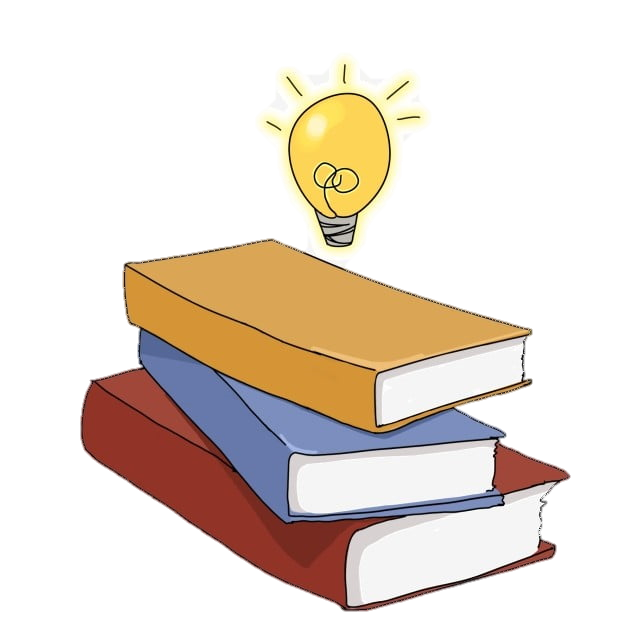 TÓM LẠI
Bài toán được cấu tạo bởi hai thành phần cơ bản:
Input: Các thông tin có sẵn
Output: Các thông tin cần tìm từ Input
Đặt vấn đề:
Bài toán
Bằng cách nào ?
Input
Output
Giải bài toán
Thuật toán
Hướng dẫn các thao tác cho máy tính thực hiện để tìm ra lời giải
2. Thuật toán
Bài toán
Input
Output
Thao tác 1  Thao tác 2  …  Thao tác n
Thuật toán là một dãy hữu hạn các thao tác được sắp xếp theo một trình tự xác định sao cho khi thực hiện dãy thao tác ấy, từ Input của bài toán, ta nhận được Output cần tìm.
Mô tả các thao tác trong thuật toán
Có 2 cách mô tả
Có 2 cách mô tả
Sơ đồ khối
Liệt kê
Nêu ra tuần tự các thao tác cần tiến hành
Dùng một số biểu tượng thể hiện các thao tác
Chúng ta chỉ sử dụng Sơ đồ khối
Sơ đồ khối
Trong sơ đồ khối người ta sử dụng một số khối và đường mũi tên để thể hiện thao tác như sau:
Đ
Thể hiện thao tác so sánh
s
Thể hiện các phép tính toán
Thể hiện thao tác nhập xuất dữ liệu
Quy định trình tự các thao tác
Ví dụ: Cho số nguyên dương A(A≠0). Hãy kiểm tra xem A là số chẵn hay số lẽ.
Bắt đầu
Nhập A
A là số chẵn
Đ
A chia hết 2
S
Đưa ra kết quả rồi kết thúc
A là số lẻ
Tính chất của thuật toán
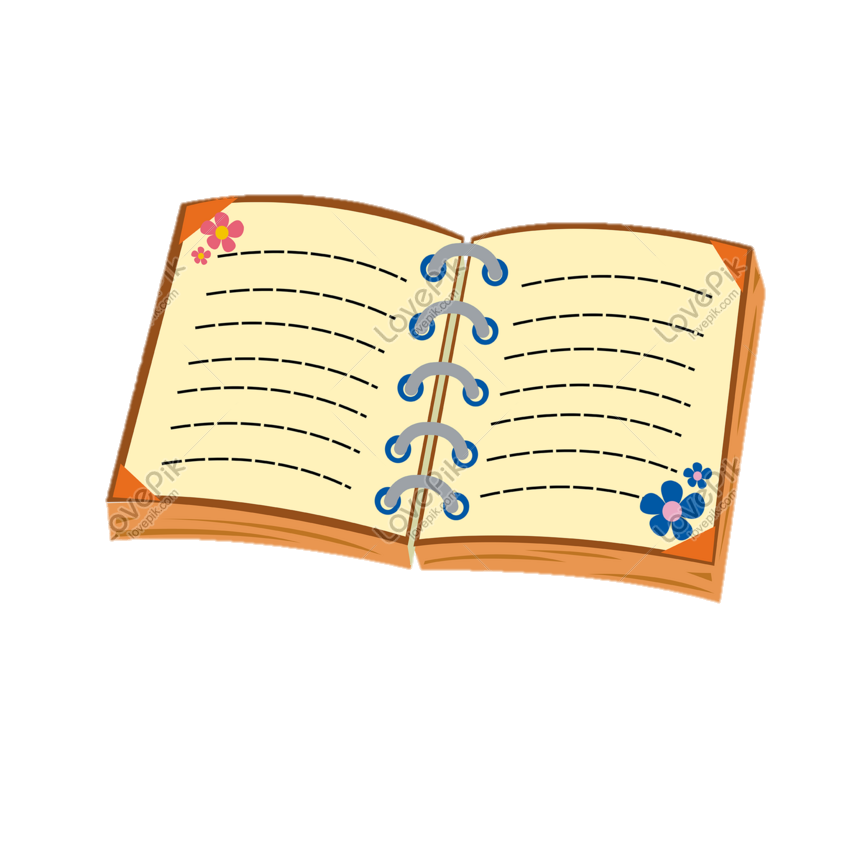 Thuật toán có 3 tính chất sau:
Tính dừng: Thuật toán phải kết thúc sau một số hữu hạn lần thực hiện các thao tác.
Tính xác định: Sau khi thực hiện một thao tác thì hoặc là thuật toán kết thúc hoặc là có đúng một thao tác xác định để được thực hiện tiếp theo.
Tính đúng đắn: Sau khi thuật toán kết thúc, ta nhận được Output cần tìm.
Bài tập
Tìm số lớn hơn trong 2 số a và b.
Yêu cầu:
Xác định Input, Output
Nêu ý tưởng thực hiện bài toán 
Mô tả thuật toán trên bằng sơ đồ khối
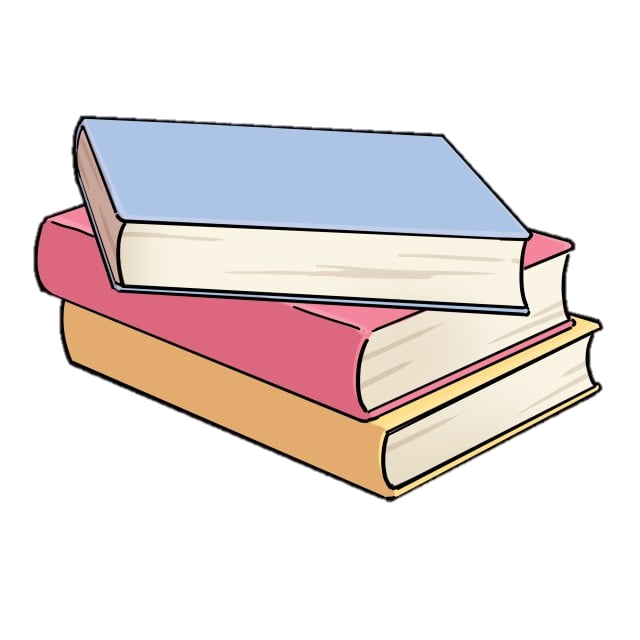 3. Một số ví dụ đơn giản
Ví dụ 1: Tìm số lớn nhất trong 3 số a, b, c.
Yêu cầu:
Xác định Input, Output của bài toán
Nêu ý tưởng thực hiện bài toán 
Mô tả thuật toán trên bằng liệt kê hoặc sơ đồ khối
Xác định Input, Output
Input: Nhập 3 số a, b, c.
Output: Tìm Max của a, b, c.
2. Nêu ý tưởng:
So sánh a với b  Max.
So sánh c với Max  Max.
3. Mô tả thuật toán
Bắt đầu
Nhập a, b, c
a > b
Đúng
Max  a
Sai
Max  b
c > Max
Đúng
Max  c
Sai
Thông báo Max rồi kết thúc
Ví dụ 2: Tìm số lớn nhất trong 4 số a, b, c, d.

Yêu cầu:
Xác định Input, Output của bài toán.
Nêu ý tưởng thực hiện bài toán.
Mô tả thuật toán trên sơ đồ khối.
Xác định Input, Output
Input: Nhập 4 số a, b, c, d
Output: Tìm Max của a, b, c, d

2. Nêu ý tưởng:
So sánh hai số thực a với b  Max
So sánh c với Max  Max
So sánh d với Max  Max

3. Mô tả thuật toán
Bắt đầu
Nhập a, b, c
a > b
Đúng
Max  a
Sai
Max  b
c > Max
Đúng
Max  c
Sai
d > Max
Đúng
Max  d
Sai
Thông báo Max rồi kết thúc